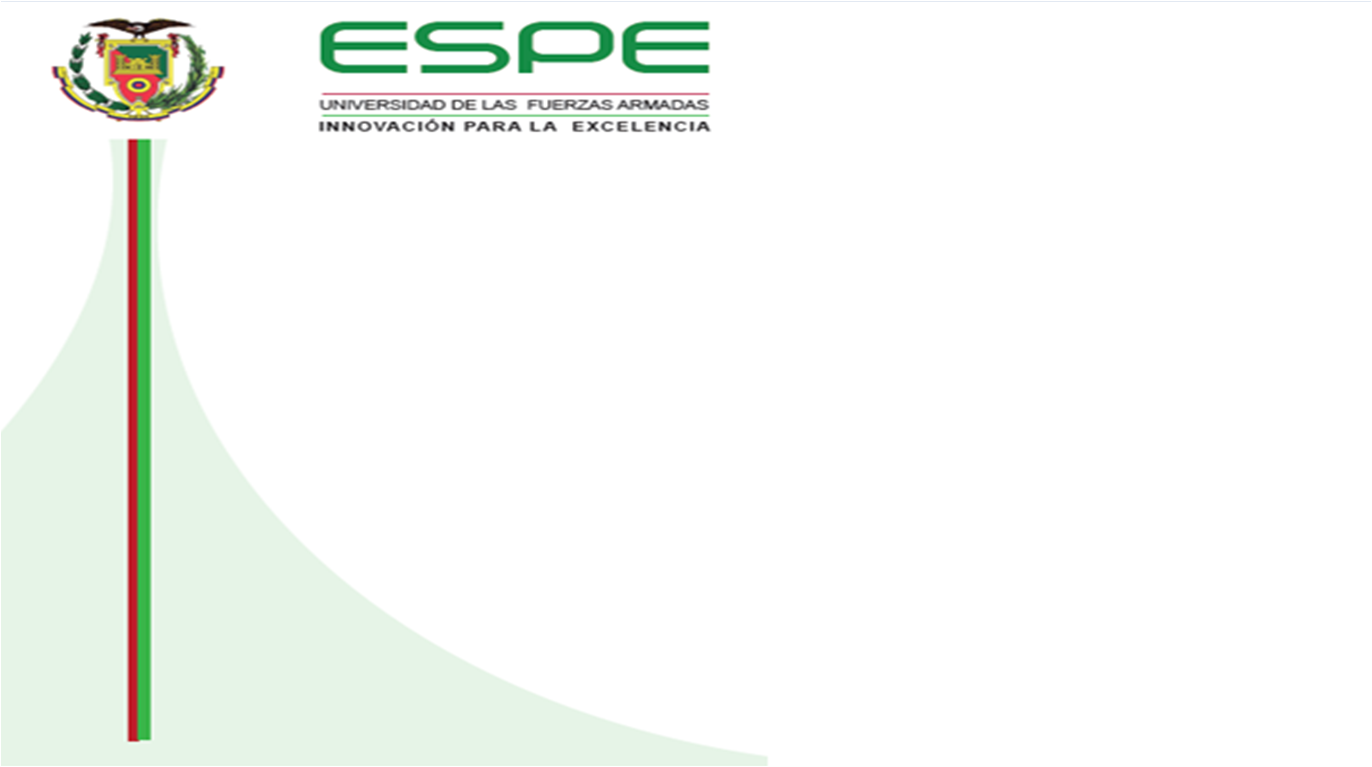 DEPARTAMENTO DE CIENCIAS ECONÓMICAS, ADMINISTRATIVAS Y DE COMERCIO
TESIS DE GRADO
Previa a la obtención del título de:

INGENIERA EN MERCADOTECNIA

AUTORA: VALERIA ALEJANDRA SUÁREZ JIMÉNEZ
TEMA: “PLAN DE PROMOCIÓN DE LOS ATRACTIVOS TURÍSTICOS Y CULTURALES DE LA PARROQUIA DE CONOCOTO”
DIRECTORA: DRA. INÉS BERNAL
CODIRECTOR: ING. GUIDO CRESPO
CONTENIDO
Generalidades de la parroquia de Conocoto

Análisis situacional

Investigación de mercados

Plan de promoción 

Conclusiones y recomendaciones
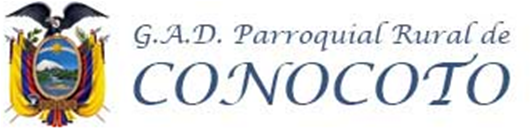 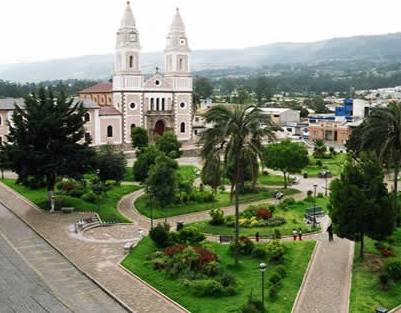 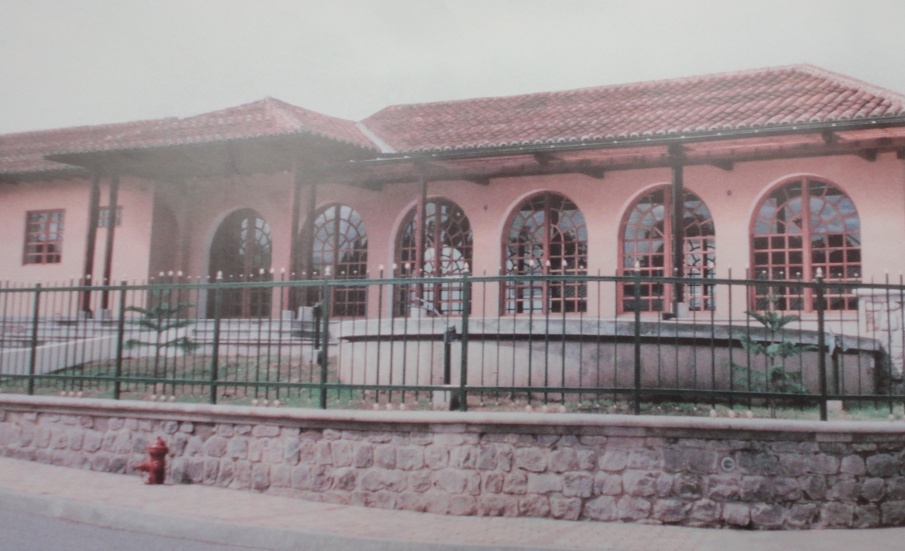 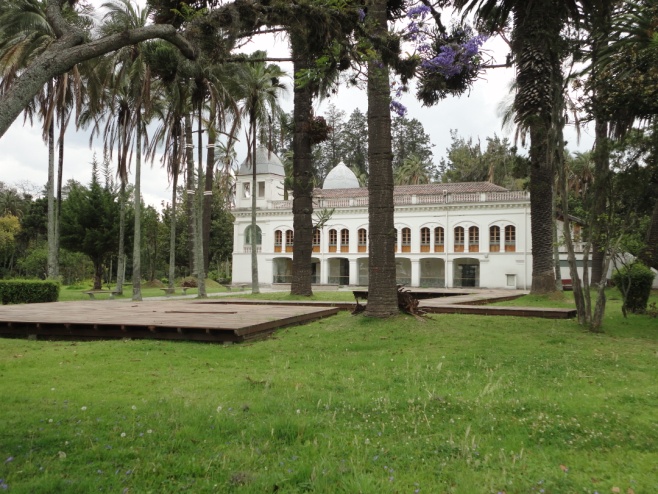 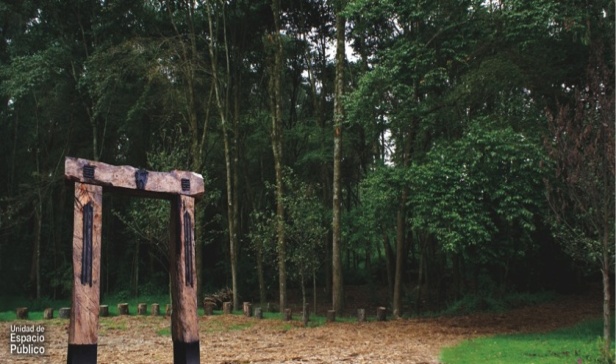 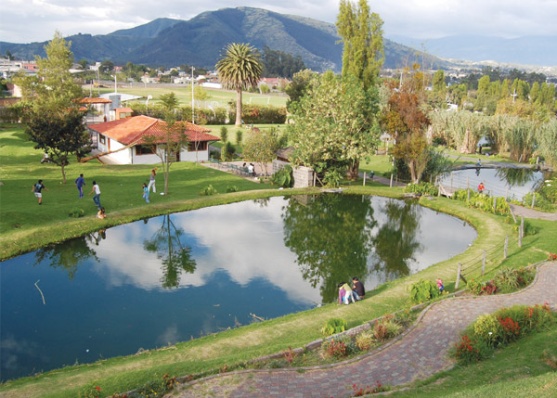 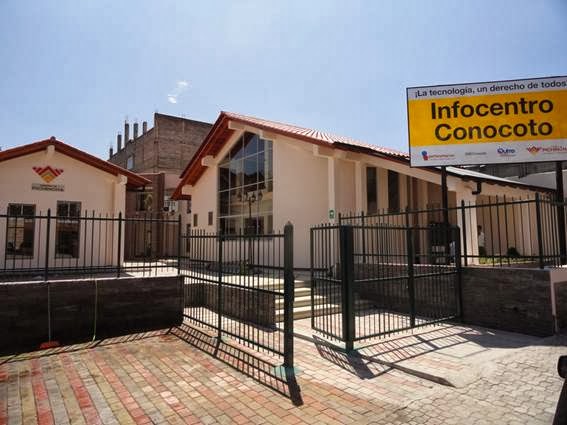 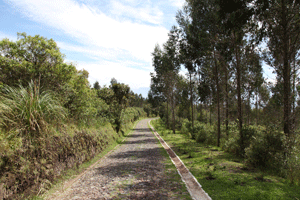 Sur-este de Quito
2° parroquia más poblada 19%
[Speaker Notes: sdfsdfdsf]
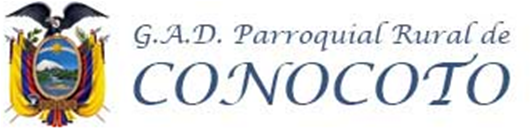 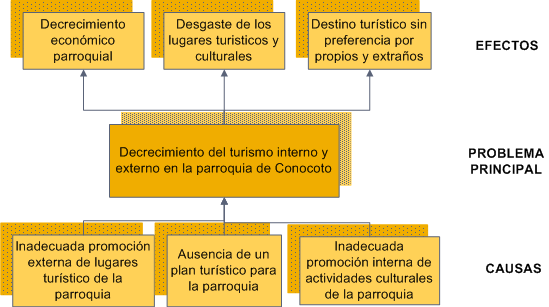 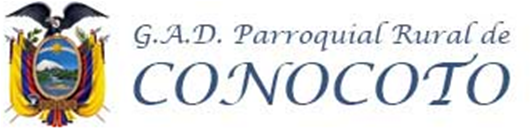 Específicos
CONTENIDO
Generalidades de la parroquia de Conocoto

Análisis situacional

Investigación de mercados

Plan de promoción 

Conclusiones y recomendaciones
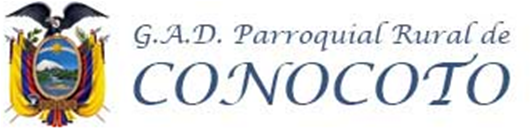 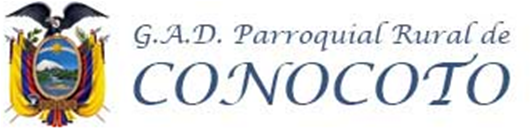 CONTENIDO
Generalidades de la parroquia de Conocoto

Análisis situacional

Investigación de mercados

Plan de promoción 

Conclusiones y recomendaciones
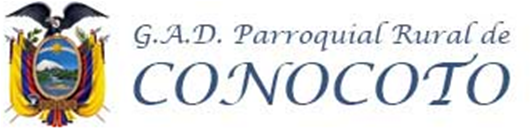 Específicos
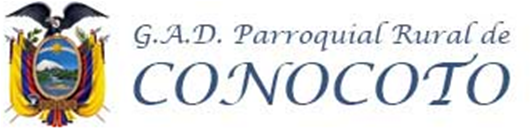 Probar hipótesis






Encuesta
Entrevista a expertos
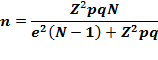 Tamaño de la población
Nivel de confianza
Éxito y fracaso
Error muestral
N= 776.000 población PEA
Z =1,96  
p = 0,90 ; q = 0,10
e = 0,05 valor muestral
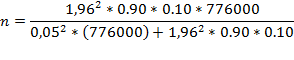 n = 138,45 ≈ 139 encuestas.
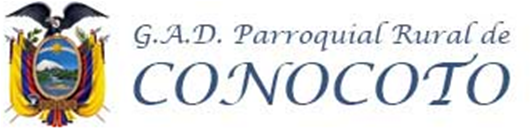 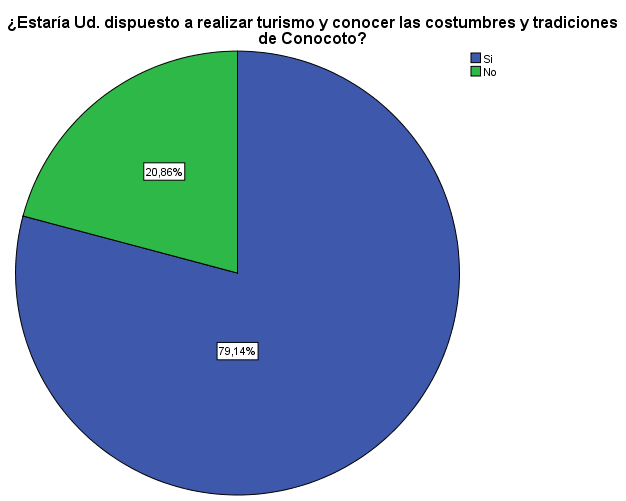 H4 Las actividades a realizar en Conocoto, depende del canal de comunicación por el cual se dé el mensaje
H1 Frecuencia de visita depende del tipo de turismo
H7  El turismo deportivo es la mejor alternativa a realizar en familia
H2 El principal motivo de visita, depende de la ocupación
H5 La mayoría de personas que
 visitaron Conocoto, son aquellas que viven en Quito.
H3 Las familias conformadas por 3 y 4 personas gastan $20
H6 Los motivos de visita a Conocoto, depende del tipo de turismo que les guste realizar.
H3
0,282 ≥ 0,05 H3 se acepta
CONTENIDO
Generalidades de la parroquia de Conocoto

Análisis situacional

Investigación de mercados

Plan de promoción 

Conclusiones y recomendaciones
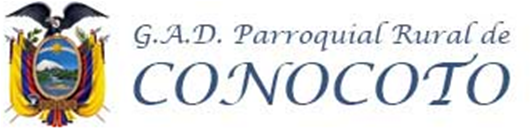 Camping  en el parque metropolitano de la Armenia
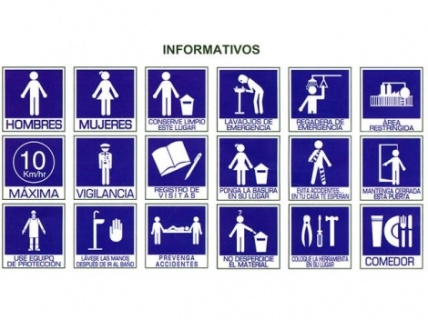 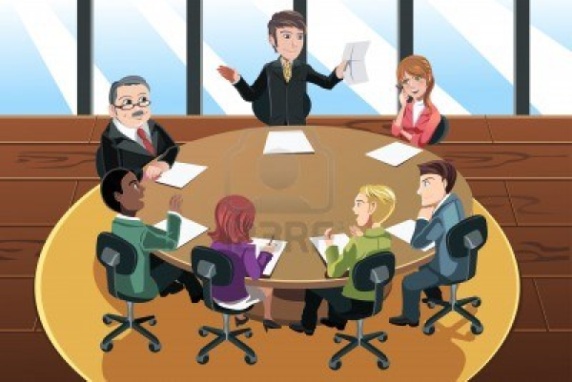 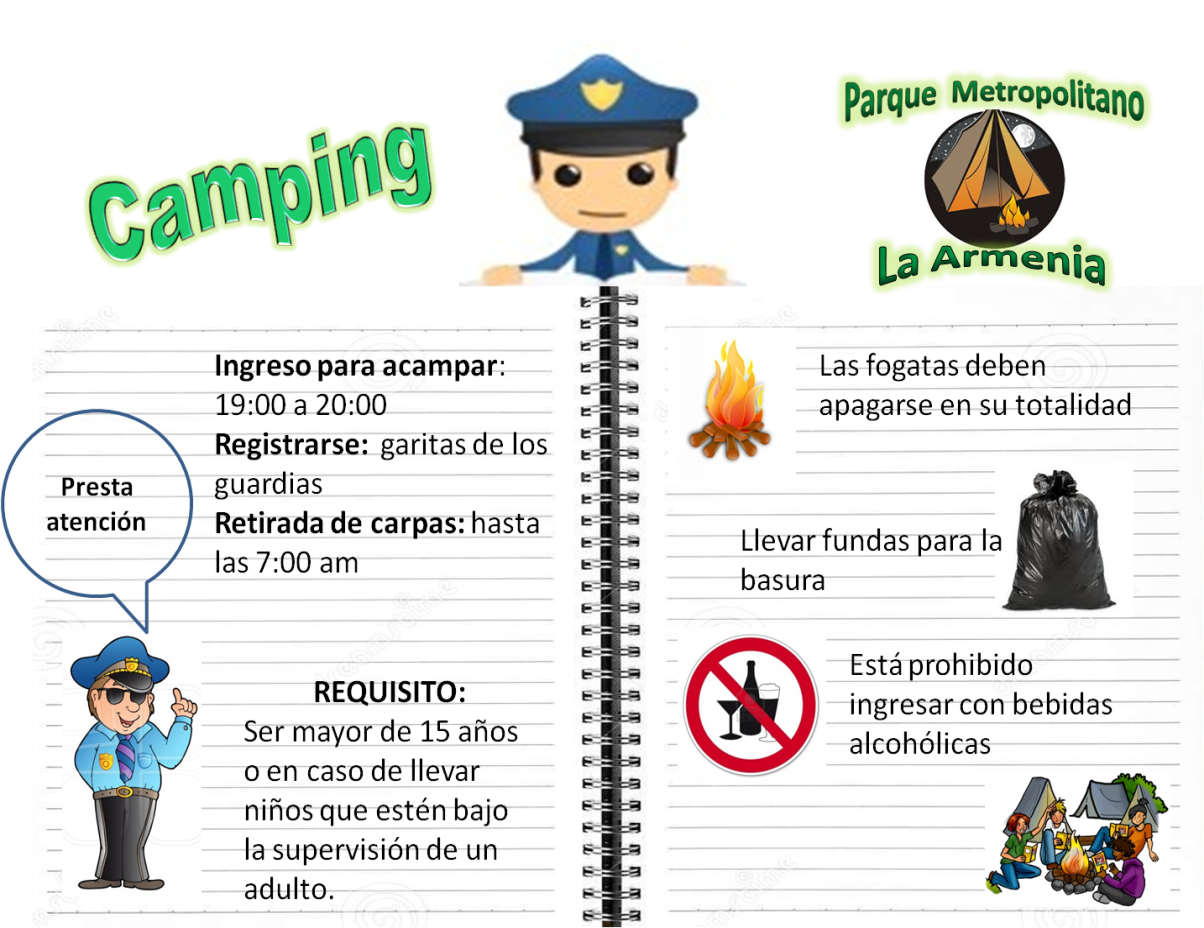 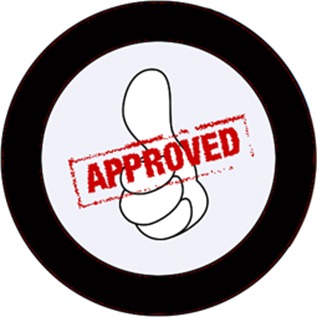 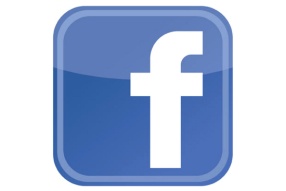 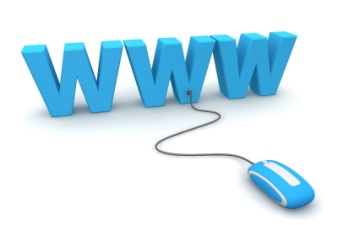 Mes 1
Ferias gastronómicas en diferentes barrios de Conocoto
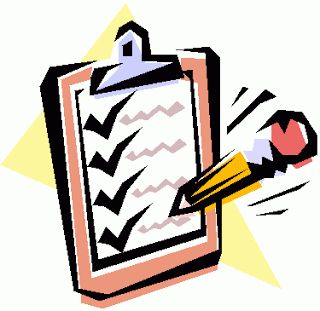 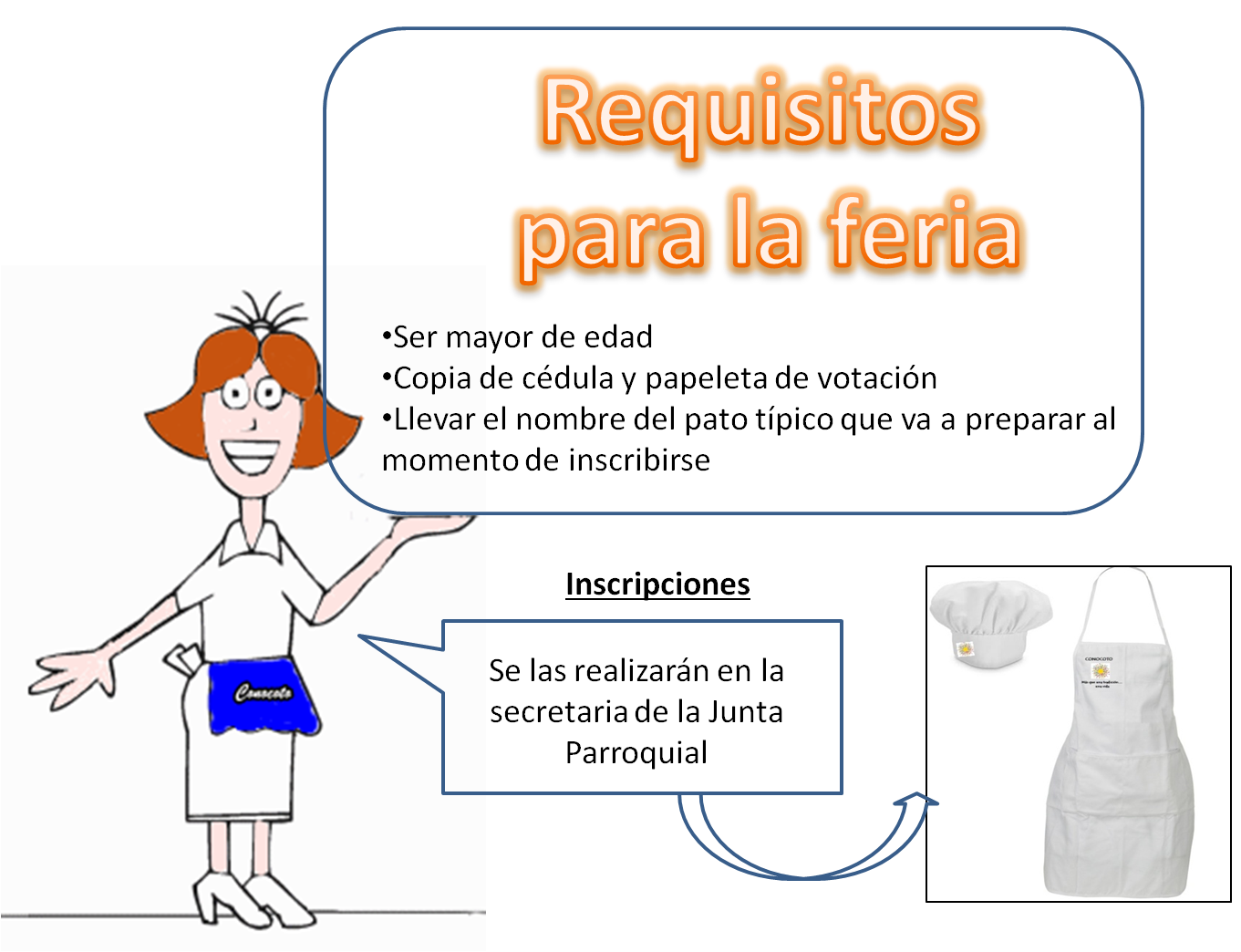 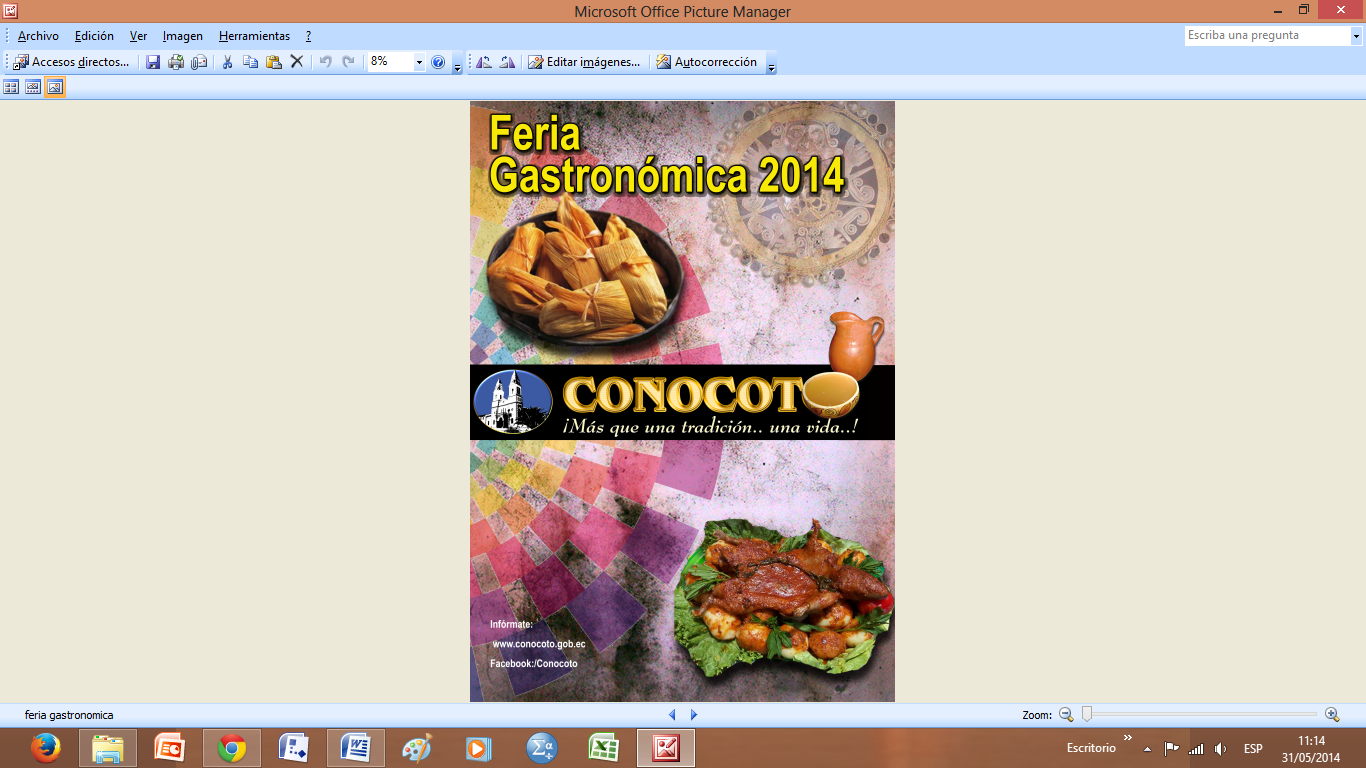 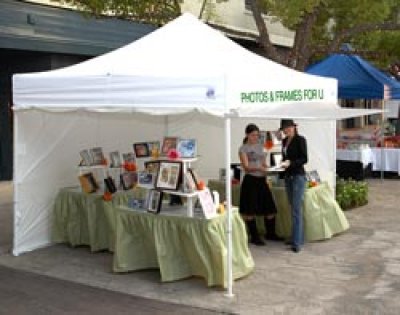 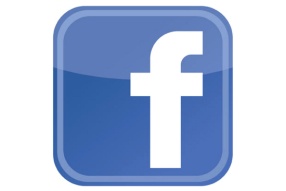 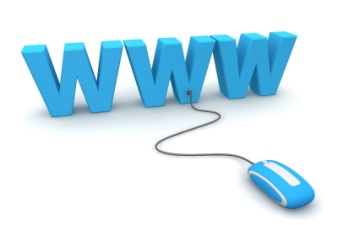 Mes 2
Concurso fotográfico Conocoto a través Del lente
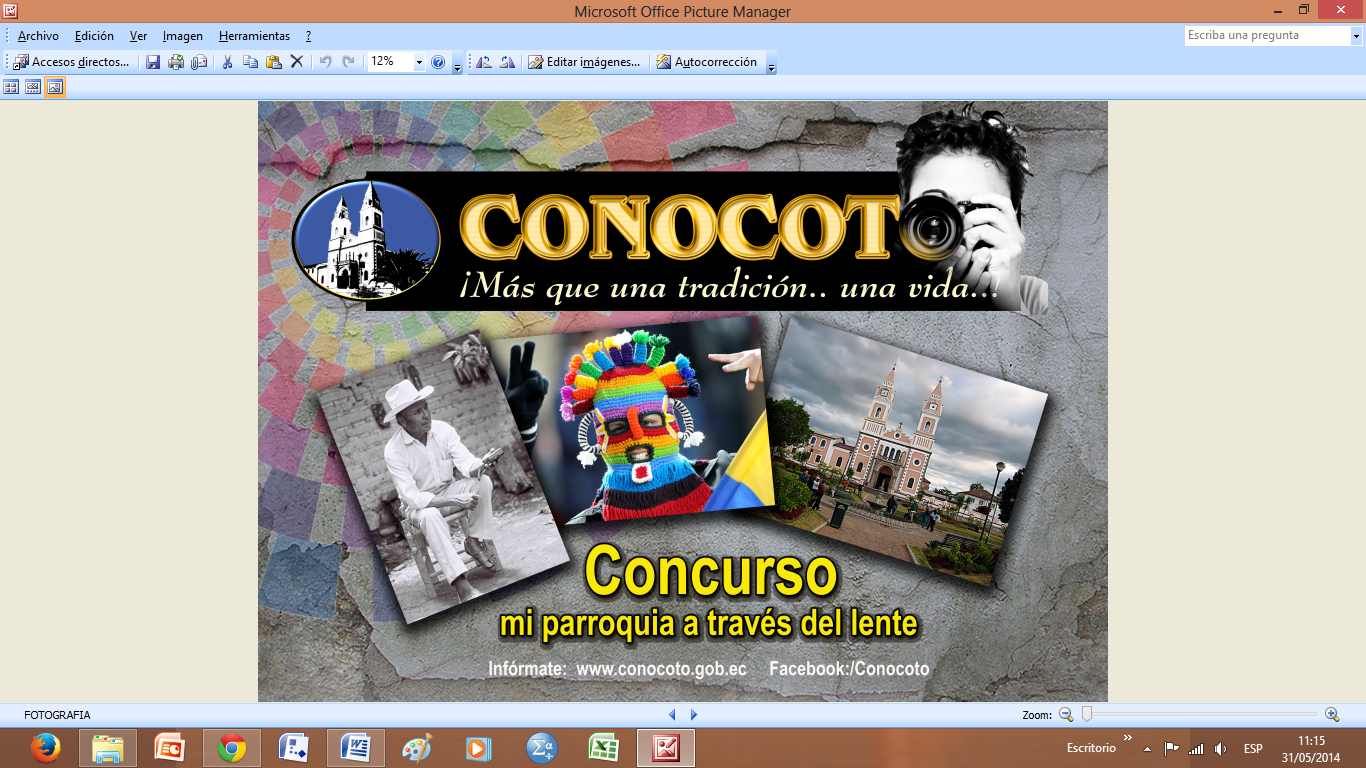 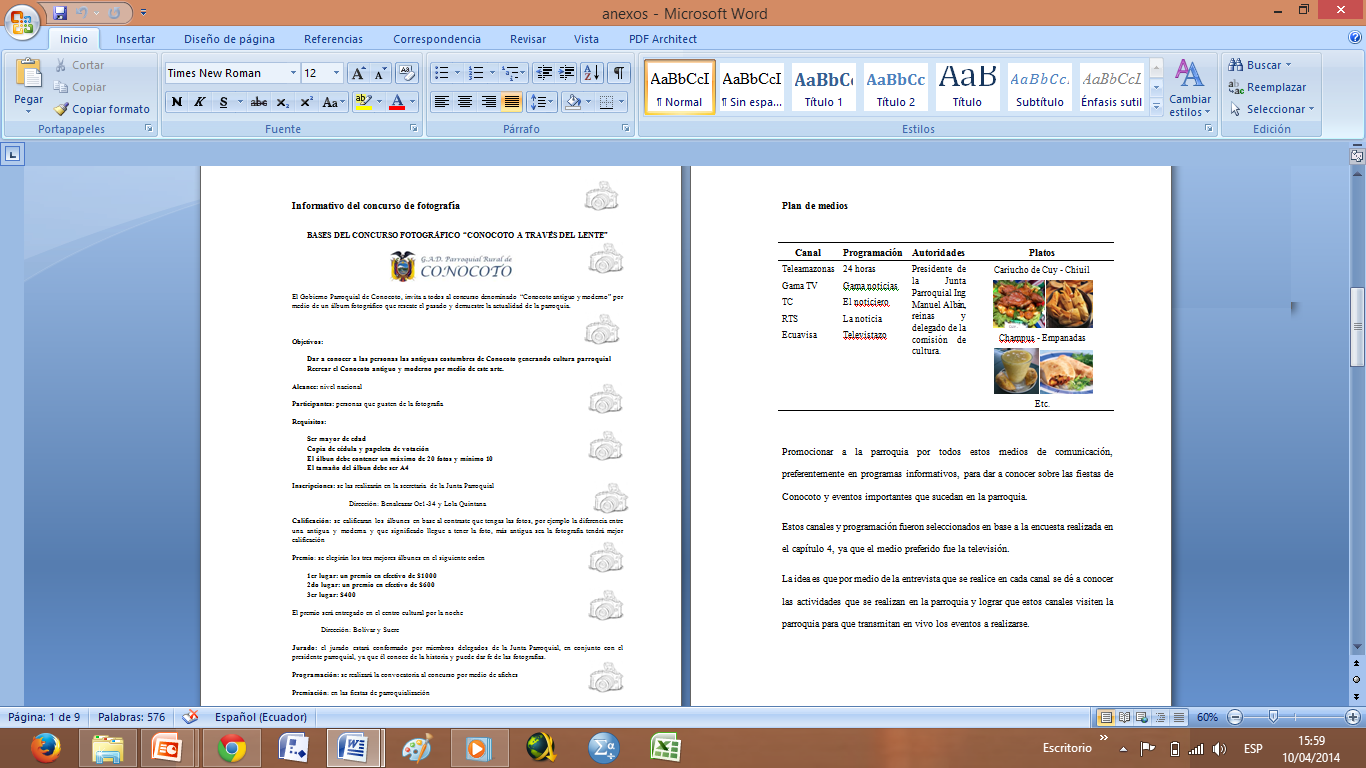 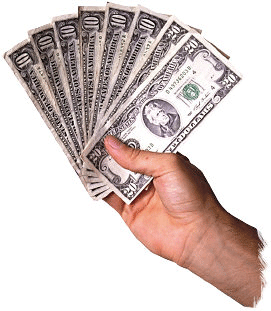 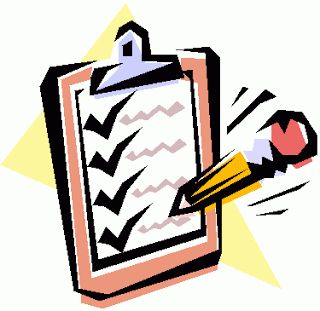 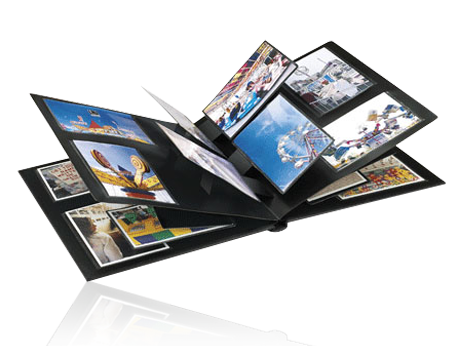 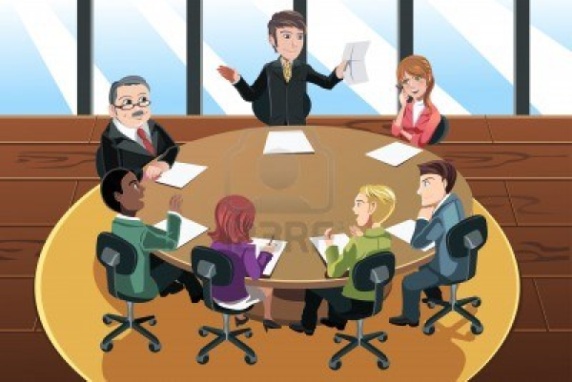 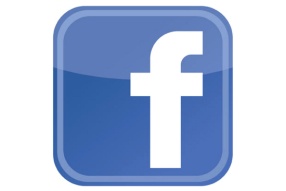 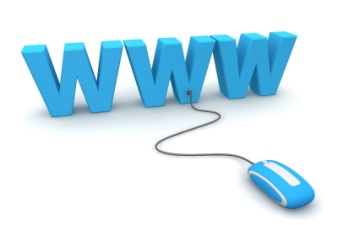 Mes 3
Alianzas con las antiguas haciendas turísticas de Conocoto, para dar a conocer la historia y cultura de Conocoto
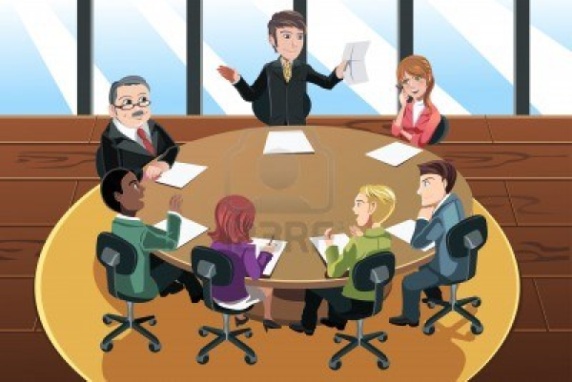 Déan
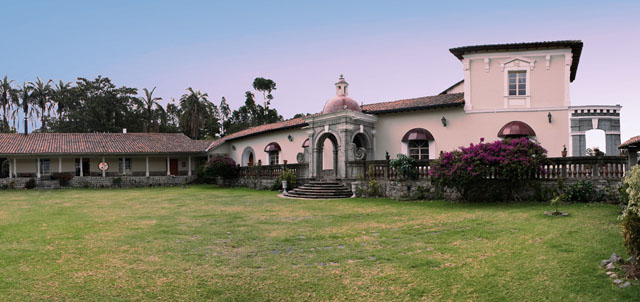 Pisingalli
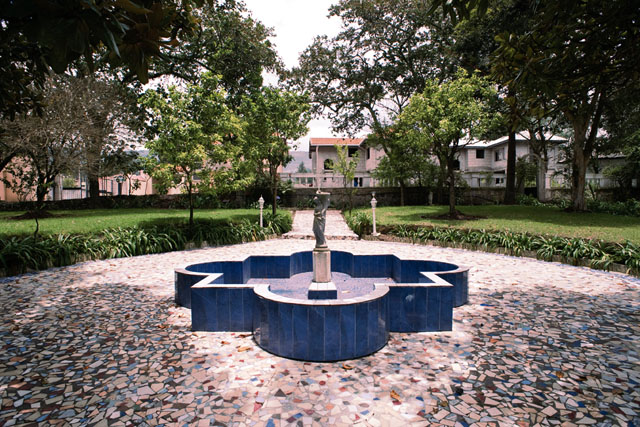 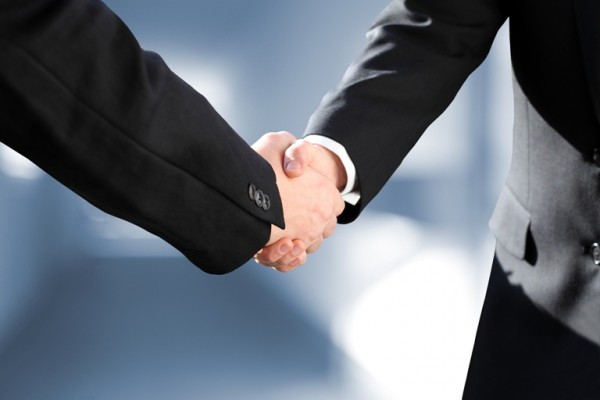 Mes 4
Capacitaciones en el infocentro, hacia el personal encargado del mantenimiento y cuidado de los atractivos turísticos de Conocoto
Mantenimiento de  espacios culturales y parques, para realización de eventos en general
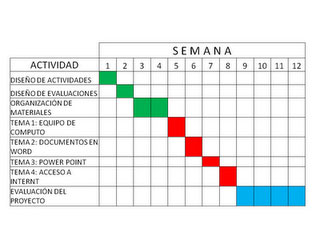 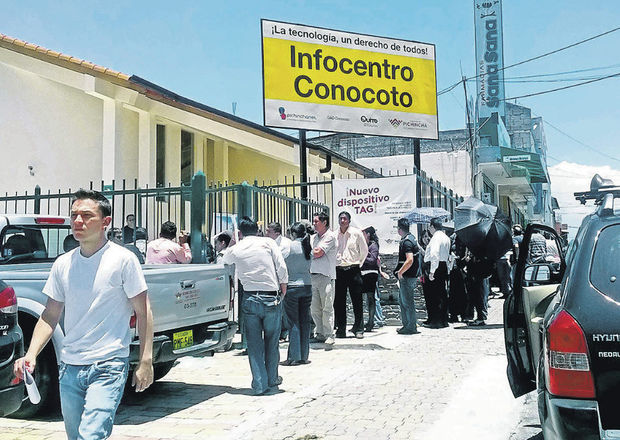 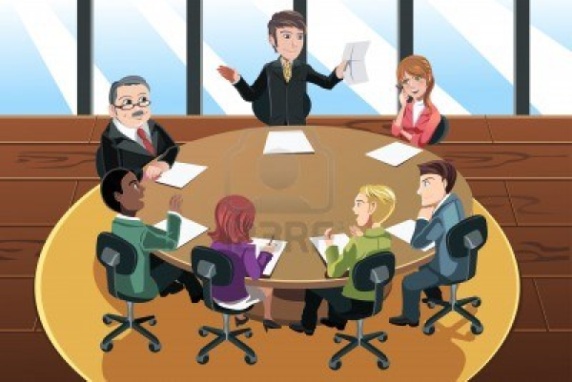 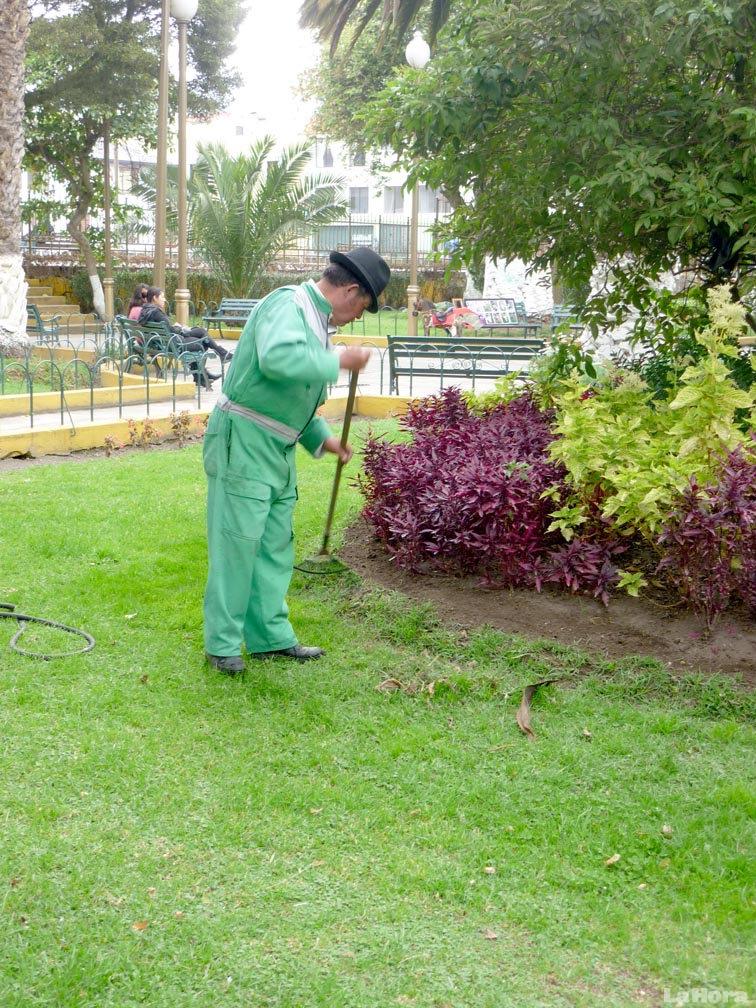 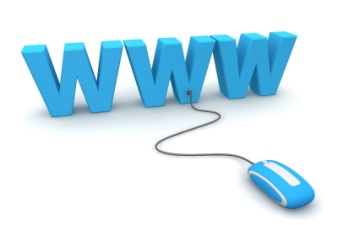 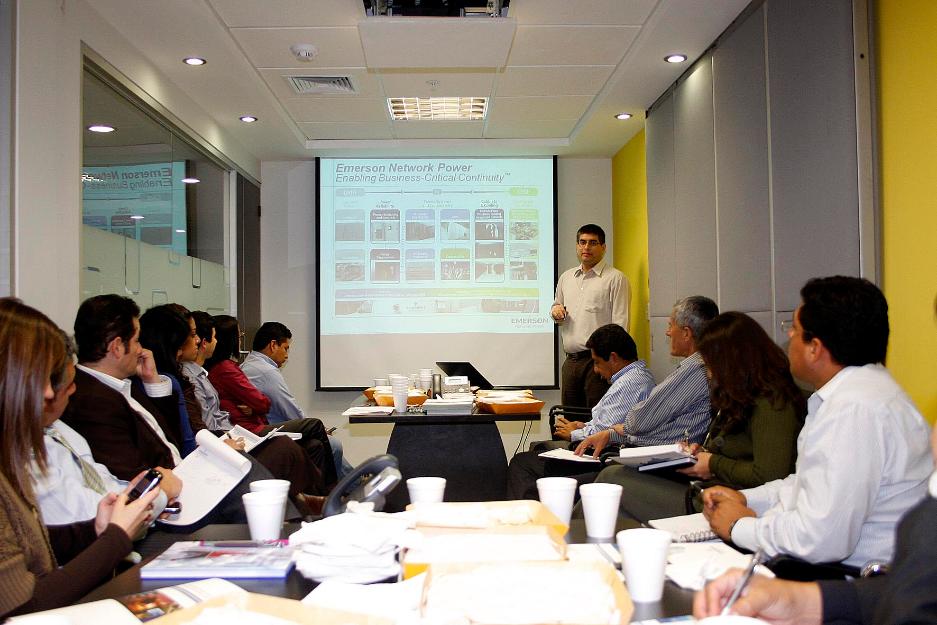 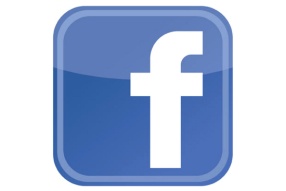 Mes 4
Campeonato del juego “pelota de mano”, en conjunto con otras parroquias del DMQ.
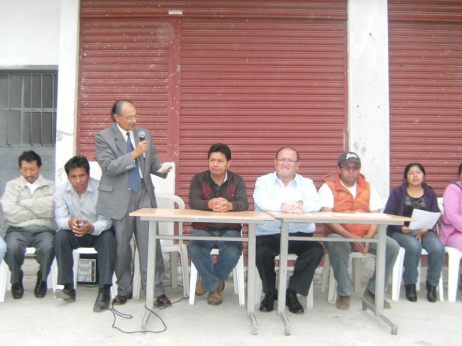 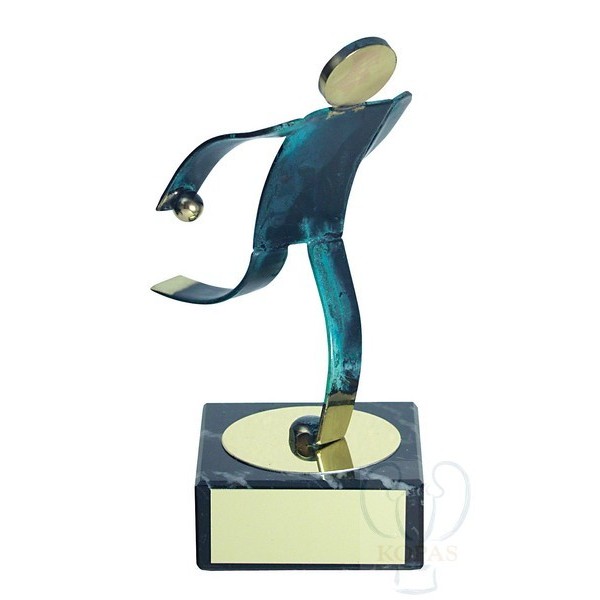 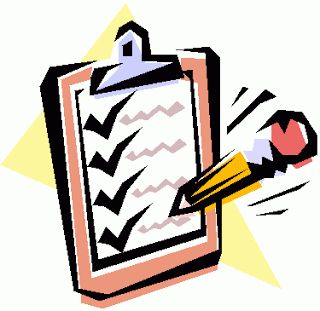 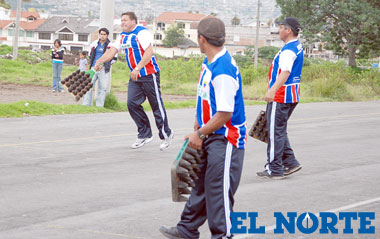 Mes 2
Talleres de danza y comida tradicional de Conocoto a realizarse en los centros culturales
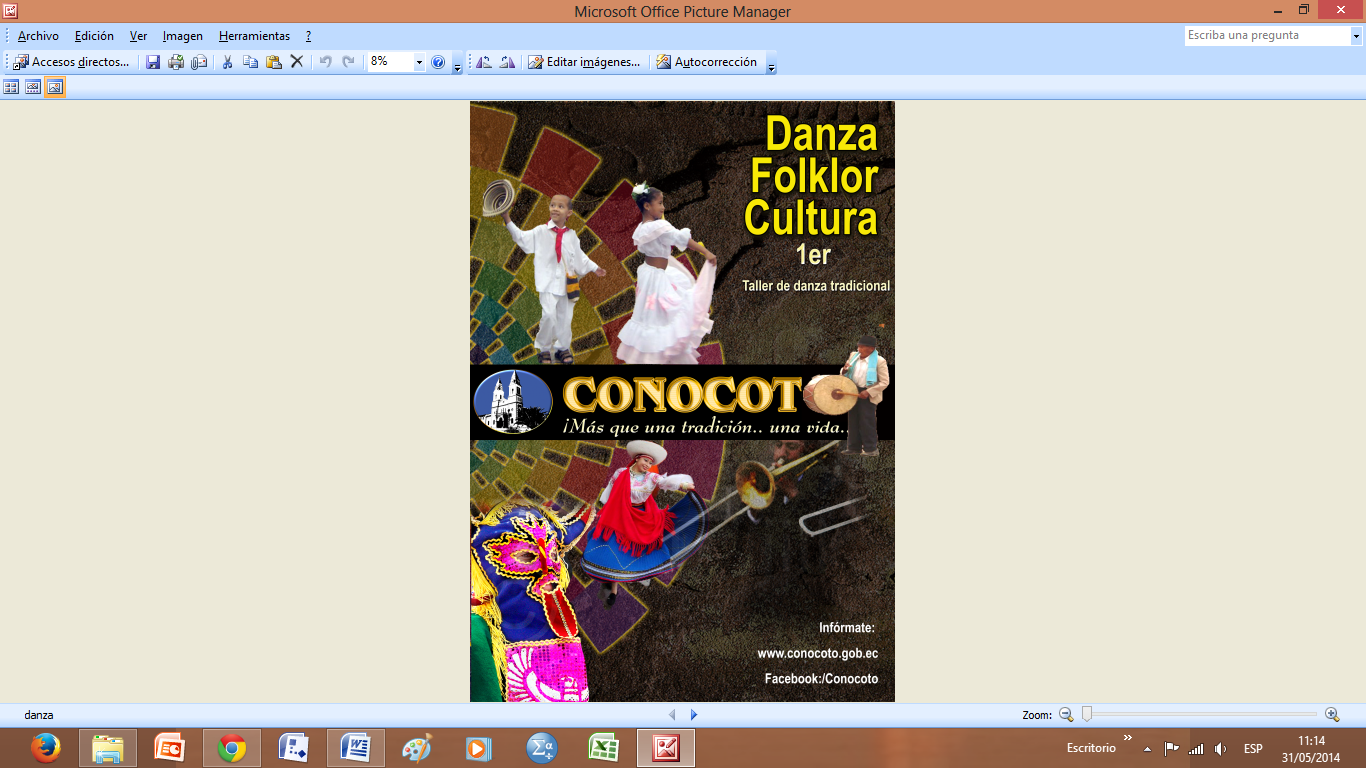 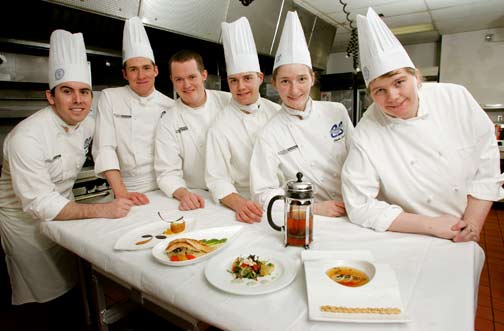 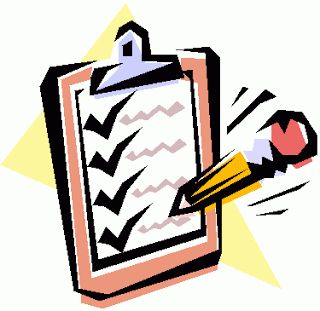 15 a 
45 años
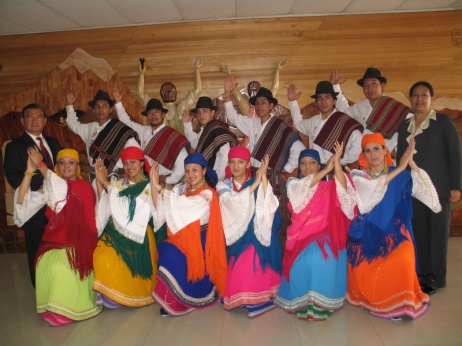 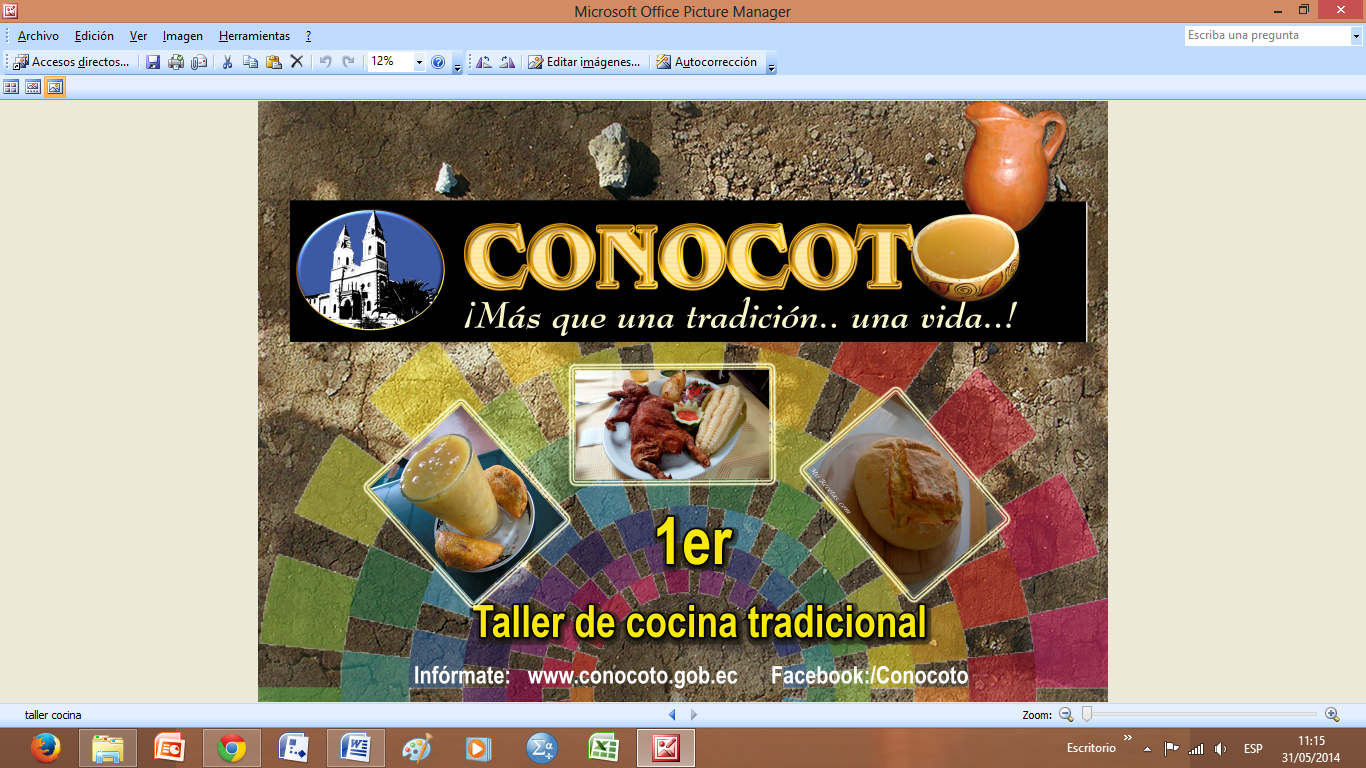 Mes 2
Rediseño de la página web y redes sociales de Conocoto
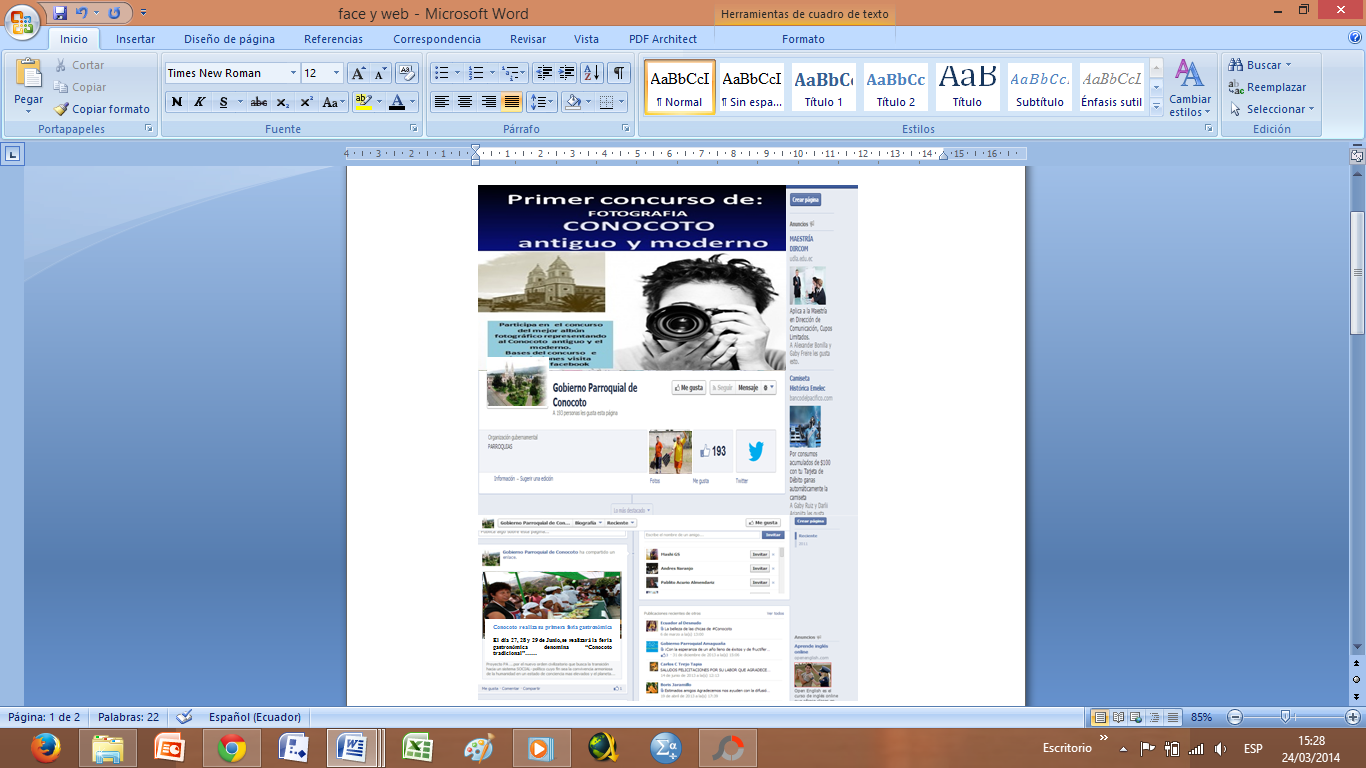 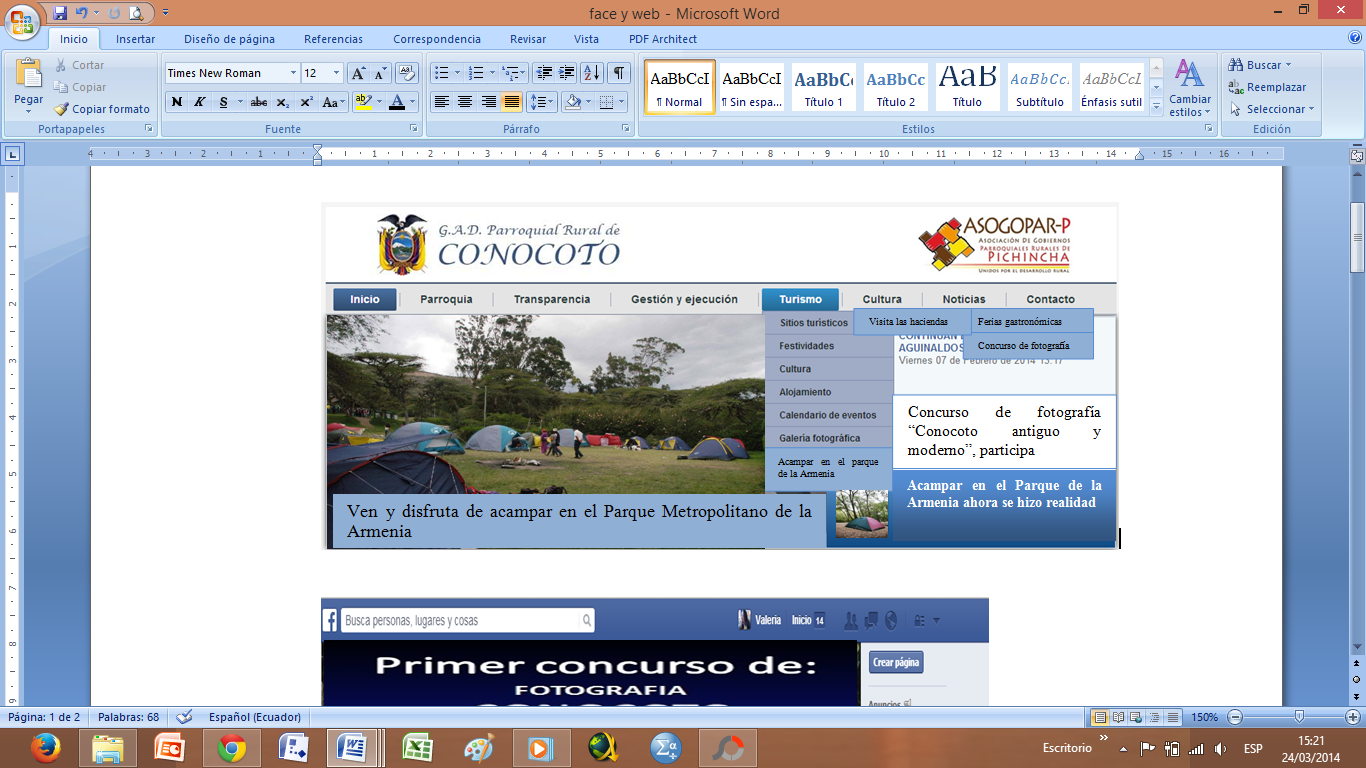 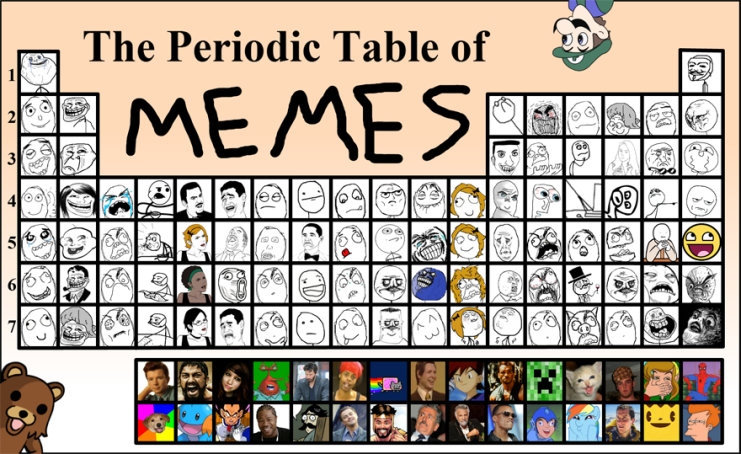 Mes 1
Gira de medios
Cariucho de Cuy
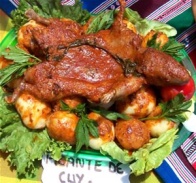 Champus
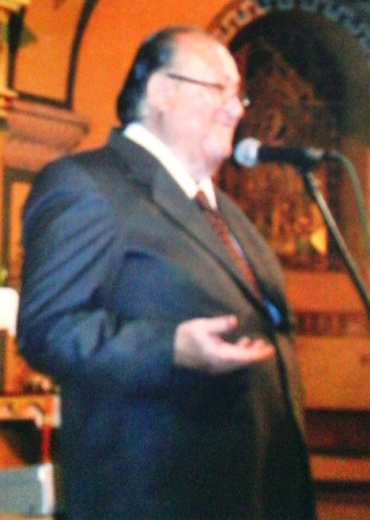 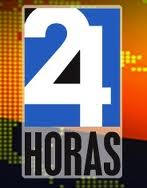 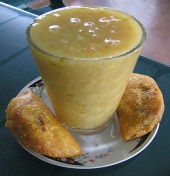 Chiuil
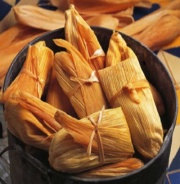 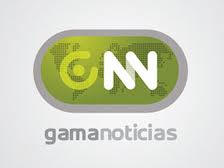 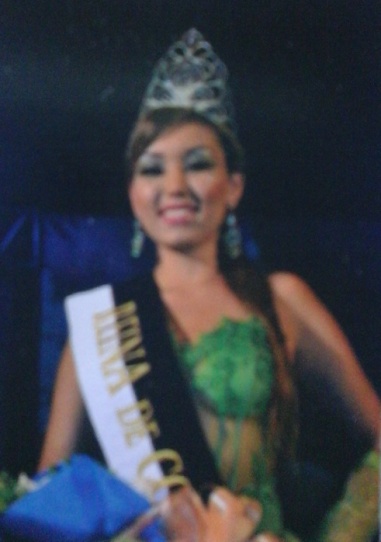 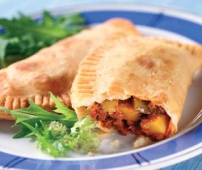 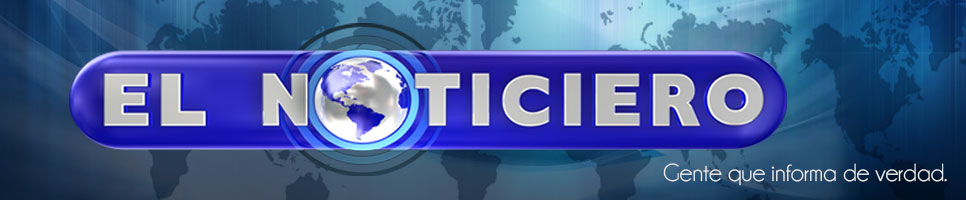 Empanadas
Campaña publicitaria de la parroquia
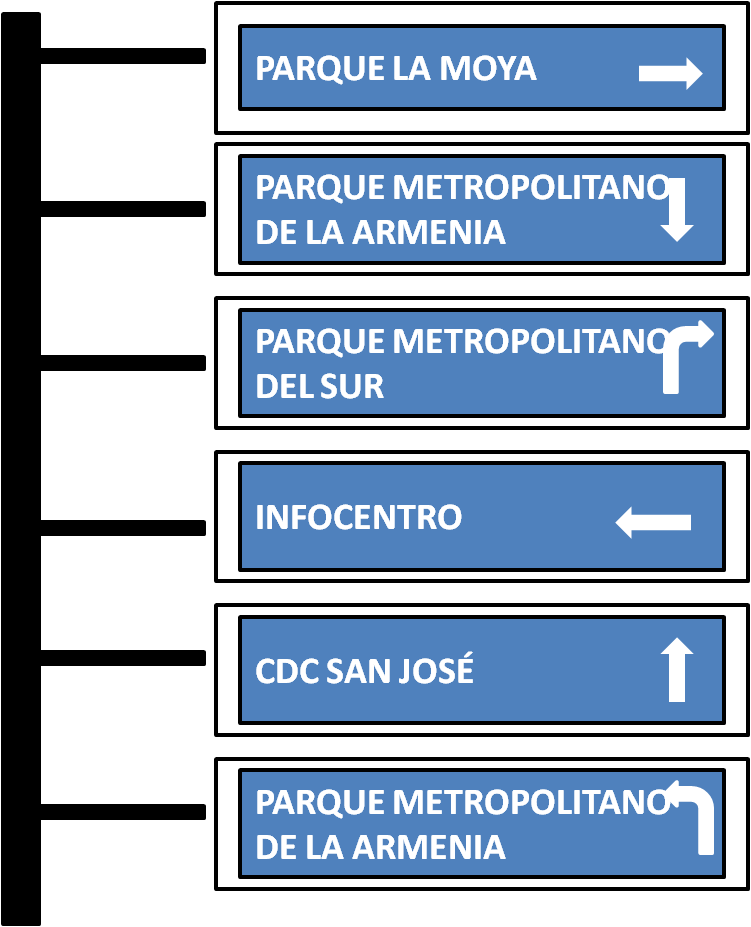 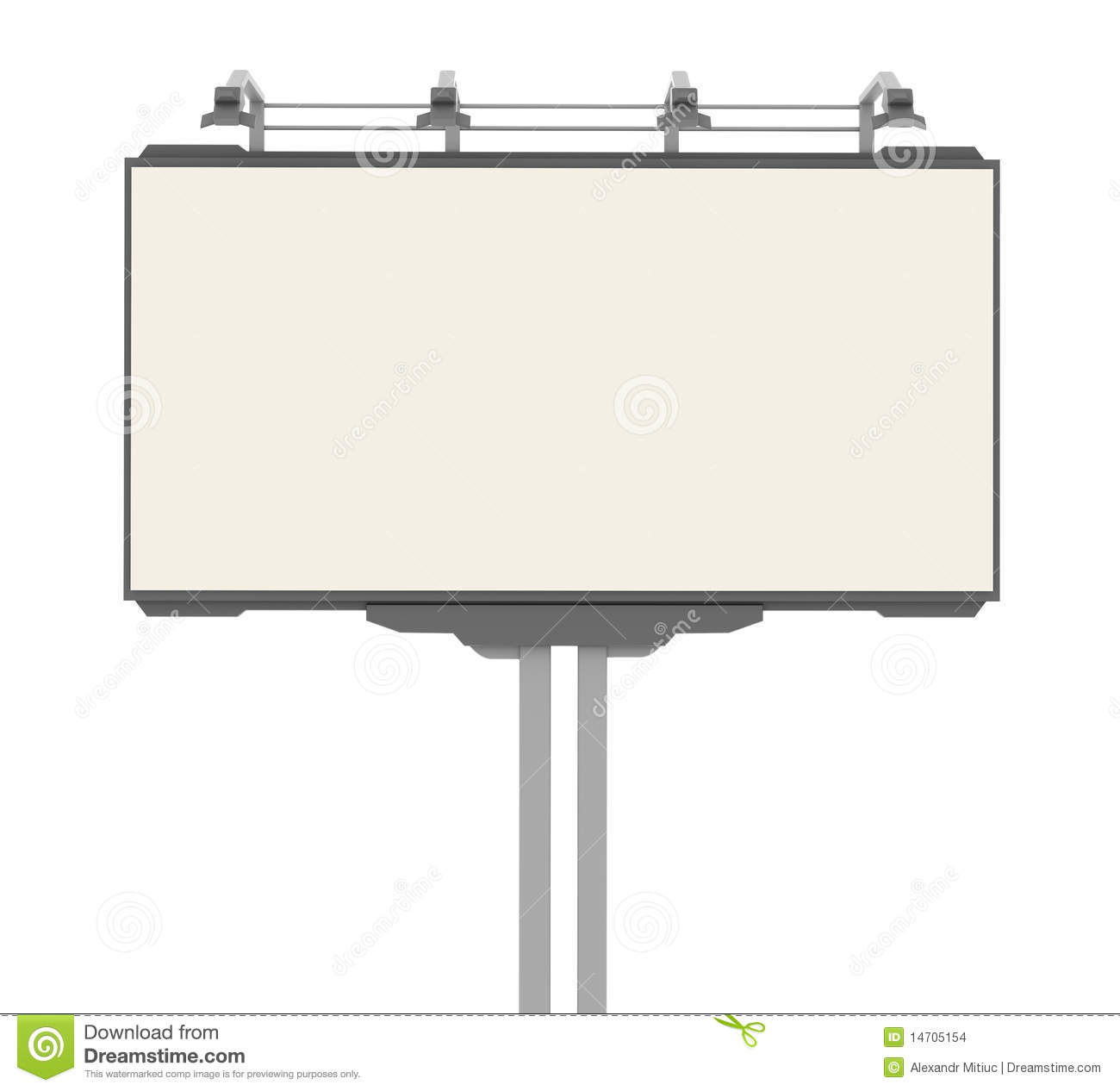 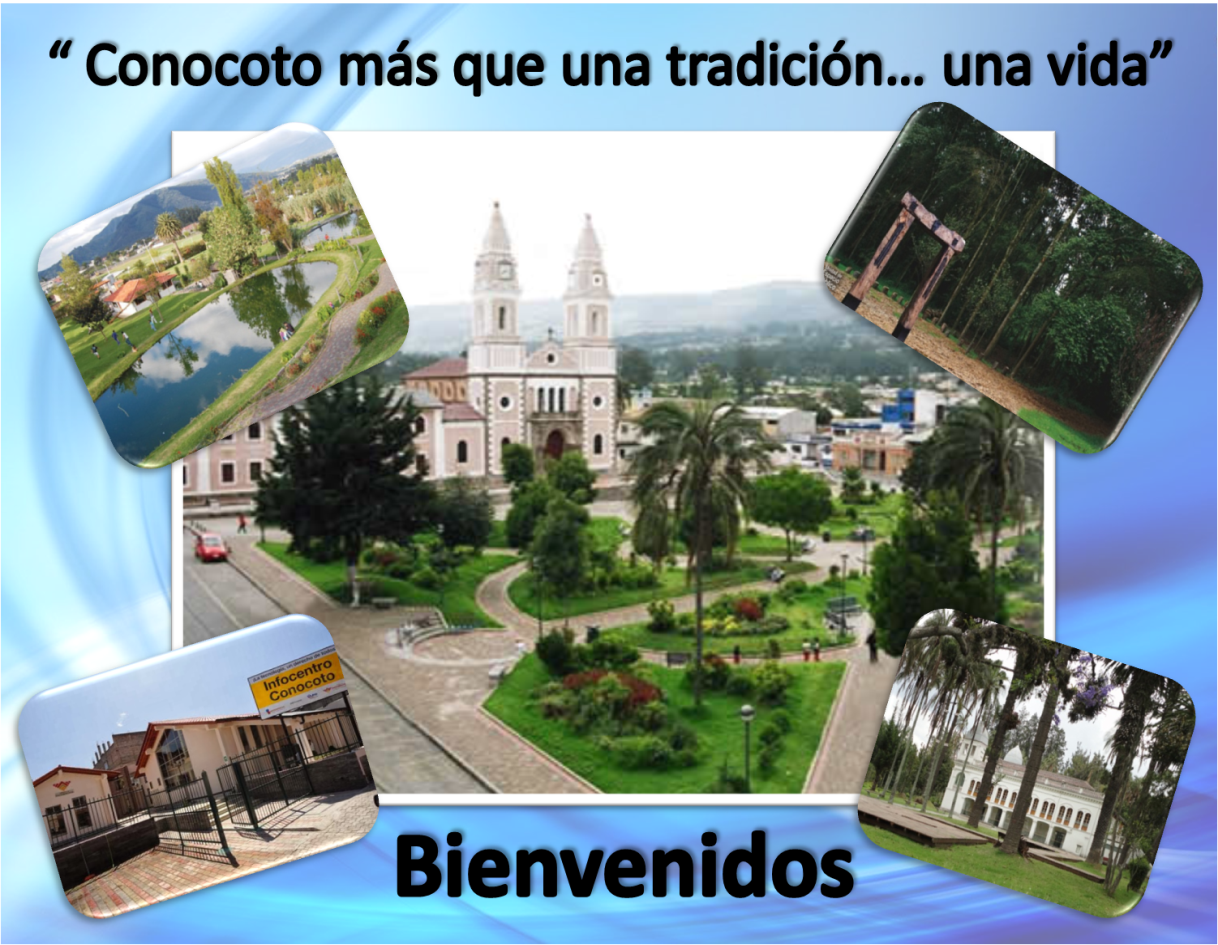 Puente 8
Antigua vía
Alianza estratégica con el Ministerio del Turismo para que incentiven al turismo parroquial.
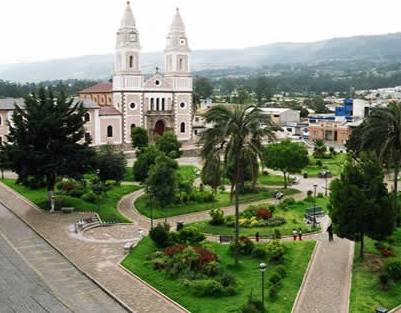 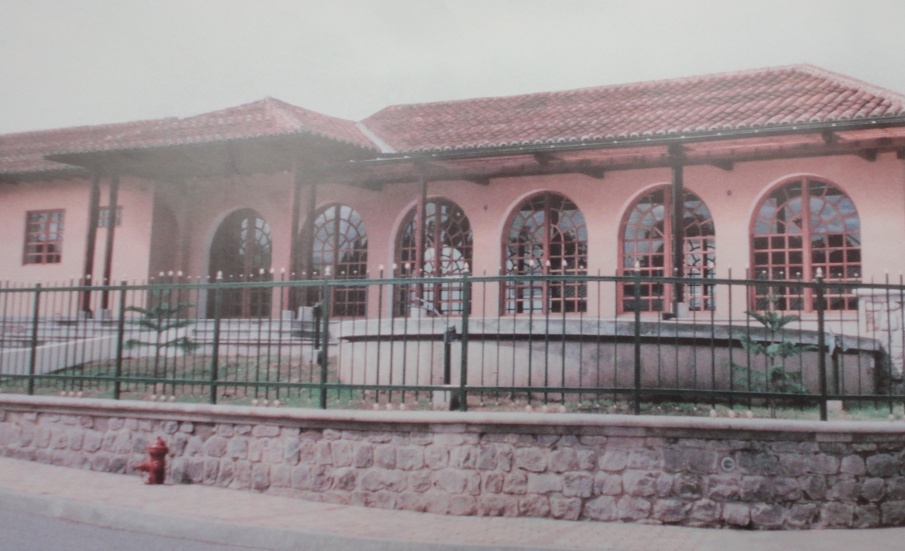 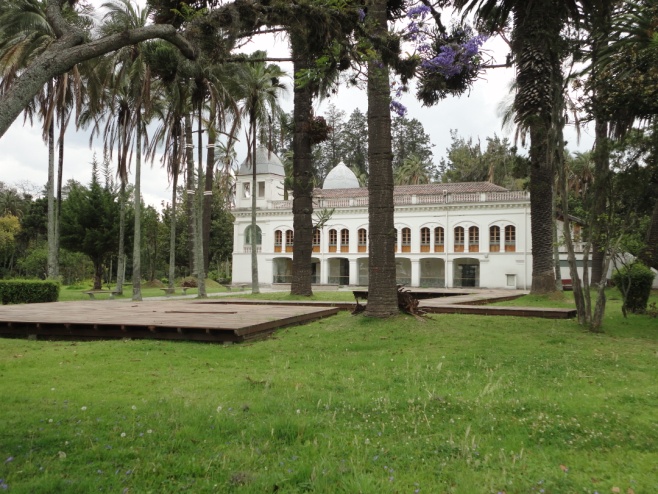 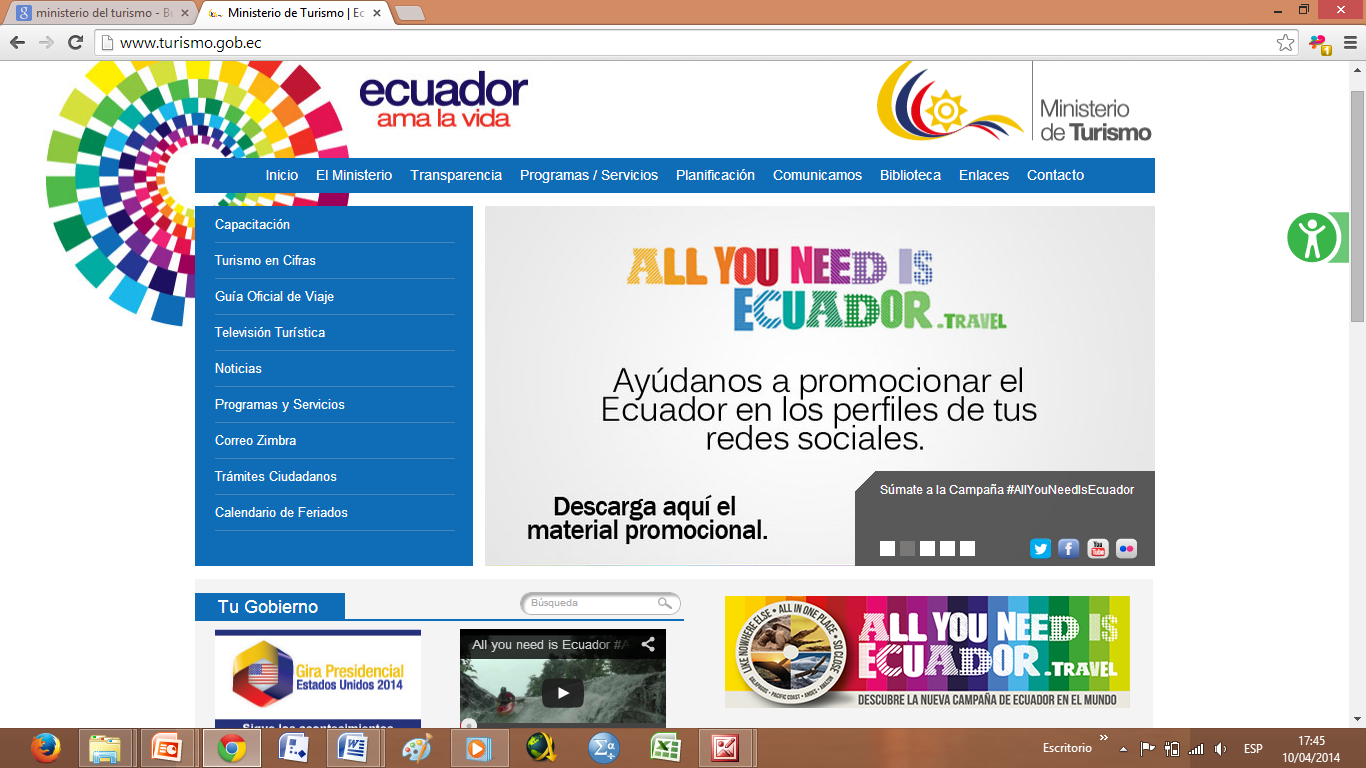 Turismo en Conocoto
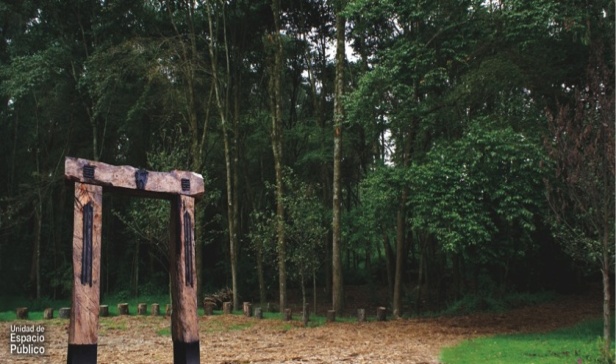 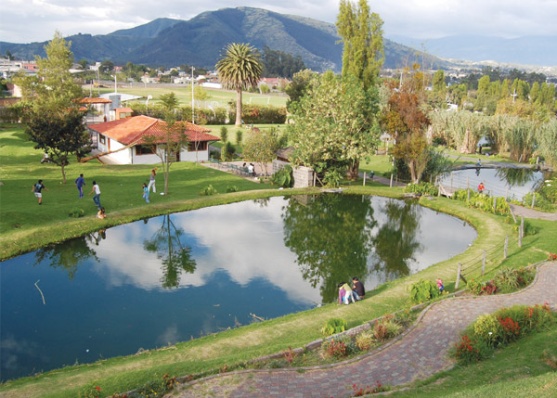 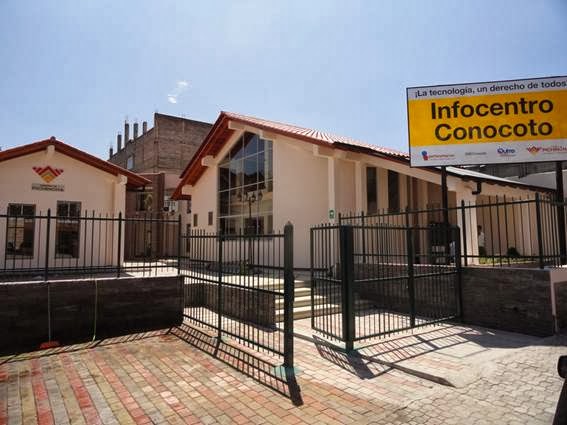 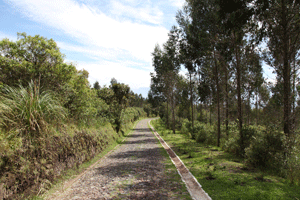 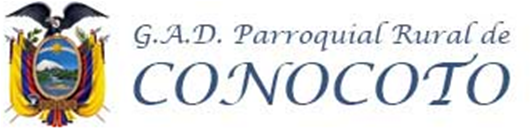 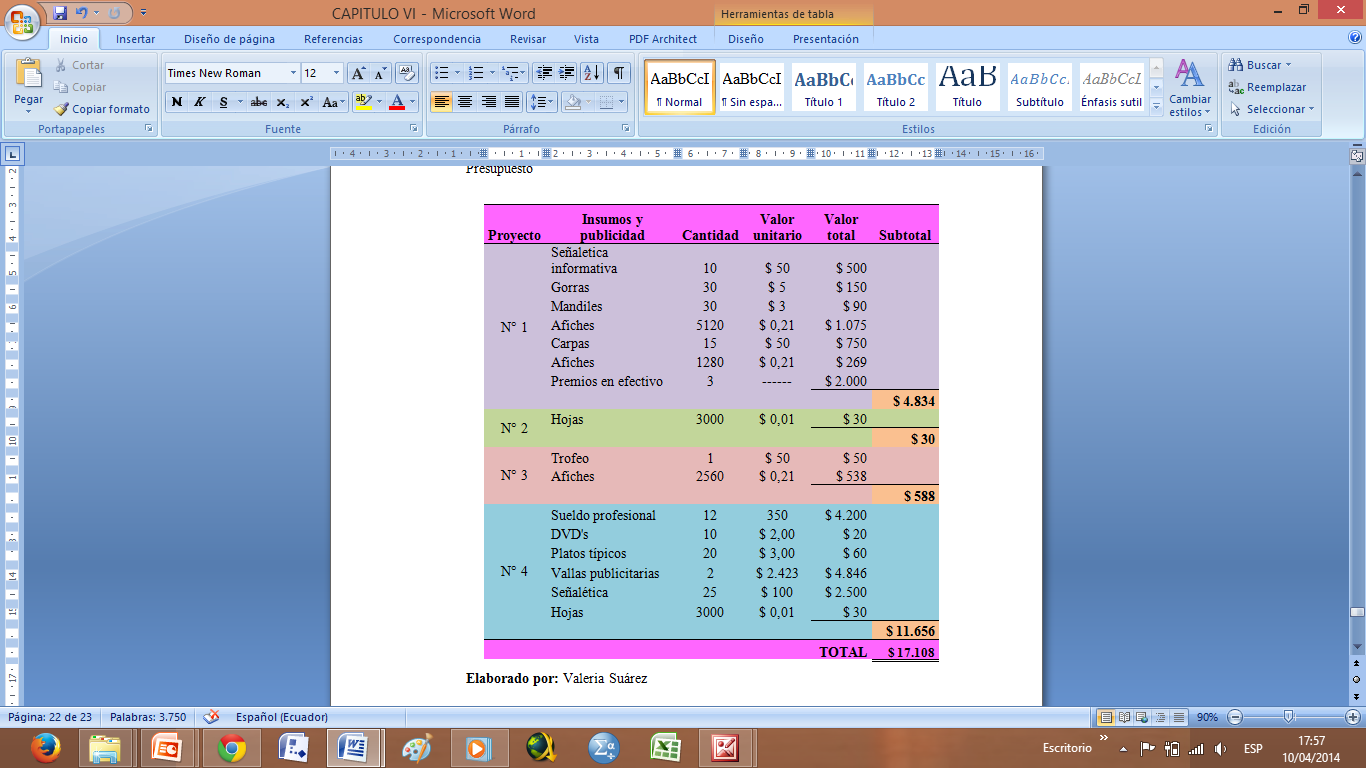 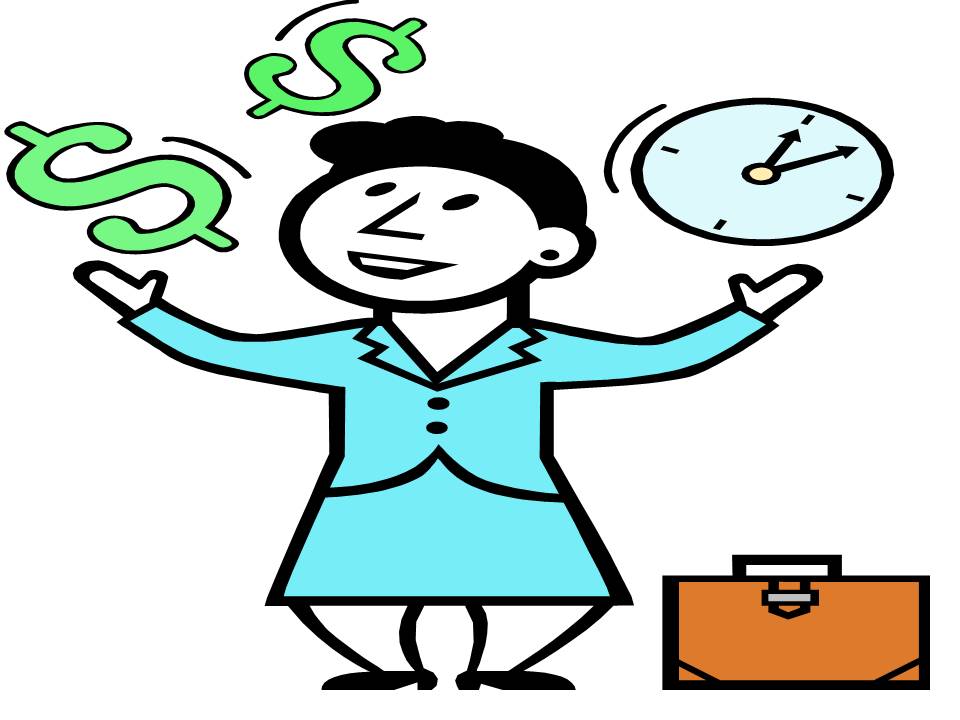 CONTENIDO
Generalidades de la parroquia de Conocoto

Análisis situacional

Investigación de mercados

Plan de promoción 

Conclusiones y recomendaciones
Conclusiones
Recomendaciones
Los conceptos de administración, de marketing, turismo y teorías de comunicación, ayudaron a entender estos temas a fondo, con los cuales se planificaron las estrategias debidas para el plan de promoción.
El análisis situacional, se concluyó que sus principales amenazas son la competencia: parroquia de Amaguaña visitada por sus fiestas tradicionales, y que Conocoto no cuenta con un plan de mantenimiento y cuidado de sus atractivos turísticos.
	Conocoto cuenta con la Junta Parroquial encargada de cumplir necesidades y requerimientos, para lograr el desarrollo, y contar con un nuevo infocentro, el cual permite a las personas acceder a internet gratuito y talleres de desarrollo personal.
En la investigación de mercados, se pudo constatar que la aceptación para la realización del plan de promoción, fue del 79,1% de los encuestados, el 66,40%, las personas prefieren realizar turismo en familia, siendo sus principales segmentos de mercado personas correspondientes a 15 a 25 y de 36 a 45 años de edad con el 21,4% y 27,1% respectivamente, y que los medios preferidos para la difusión del plan de promoción, son la televisión y el internet.
Para la realización del plan de promoción, se plantearon objetivos, estrategias y proyectos para cada uno, los cuales se enfocaron en resaltar los lugares turísticos que tiene la parroquia y las antiguas costumbres y tradiciones que forman parte de su cultura, también se plantearon actividades, sub actividades y el presupuesto requerido para cumplir con cada objetivo planteado
Aplicar la teoría del memes en facebook, ya que es una herramienta donde las personas pueden expresarse de una manera divertida, las anécdotas que presenten en sus visitas a la parroquia de Conocoto, pero es necesario usar el lenguaje de los usuarios para lograr una mayor identificación y uso de la página.
Implementar las estrategias planteadas en la matriz de síntesis de estratégica de áreas ofensivas y defensivas del análisis situacional, ya que contrarrestan las debilidades del ambiente interno y las amenazas del externo, para así fortalecer la estructura organizacional de la Junta Parroquial y aprovechar las oportunidades que se presentan en el sector, de esta manera la parroquia logrará crecer turística y económicamente que es lo que se pretende.
Usar los medios preferidos por los usuarios cuyas edades están comprendidas entre los 15 a 25 y 36 a 45 años con un porcentaje total del 42,5% que son la televisión e internet para la difusión de noticias sobre la parroquia, para que de esta manera se gestione el turismo en familia.
Aplicar el plan de promoción de los atractivos turísticos y culturales de la parroquia de Conocoto, para que de esta manera se incremente el turismo y economía parroquial.
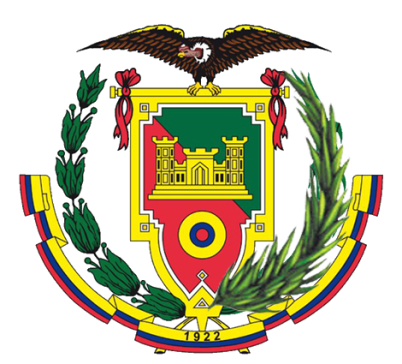 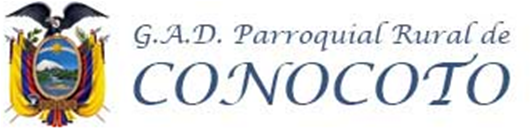 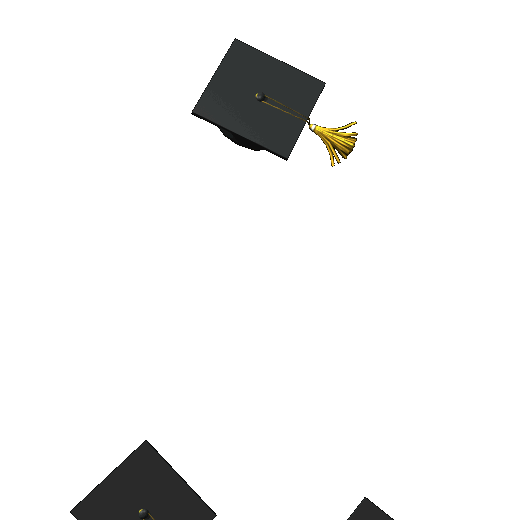 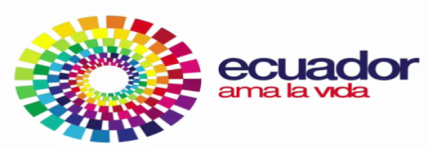 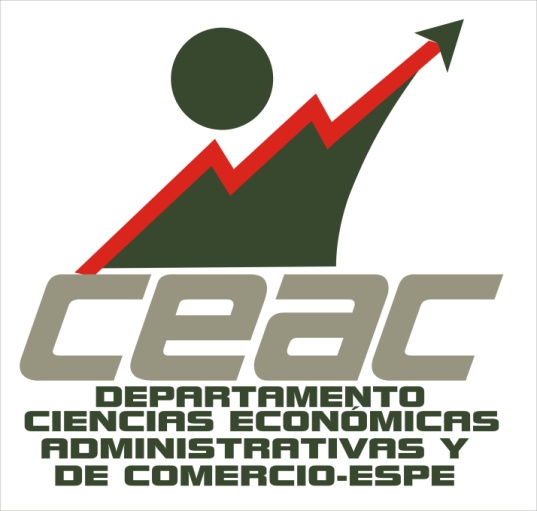 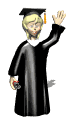 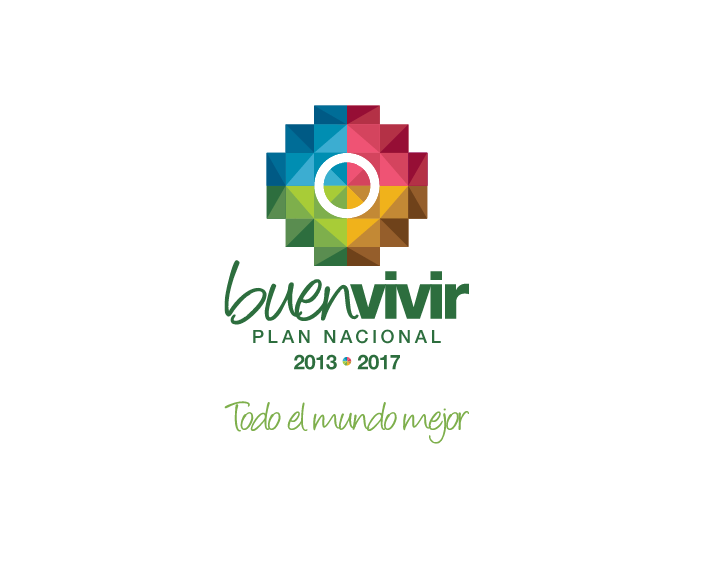 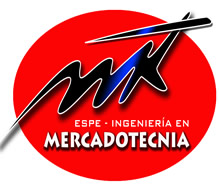